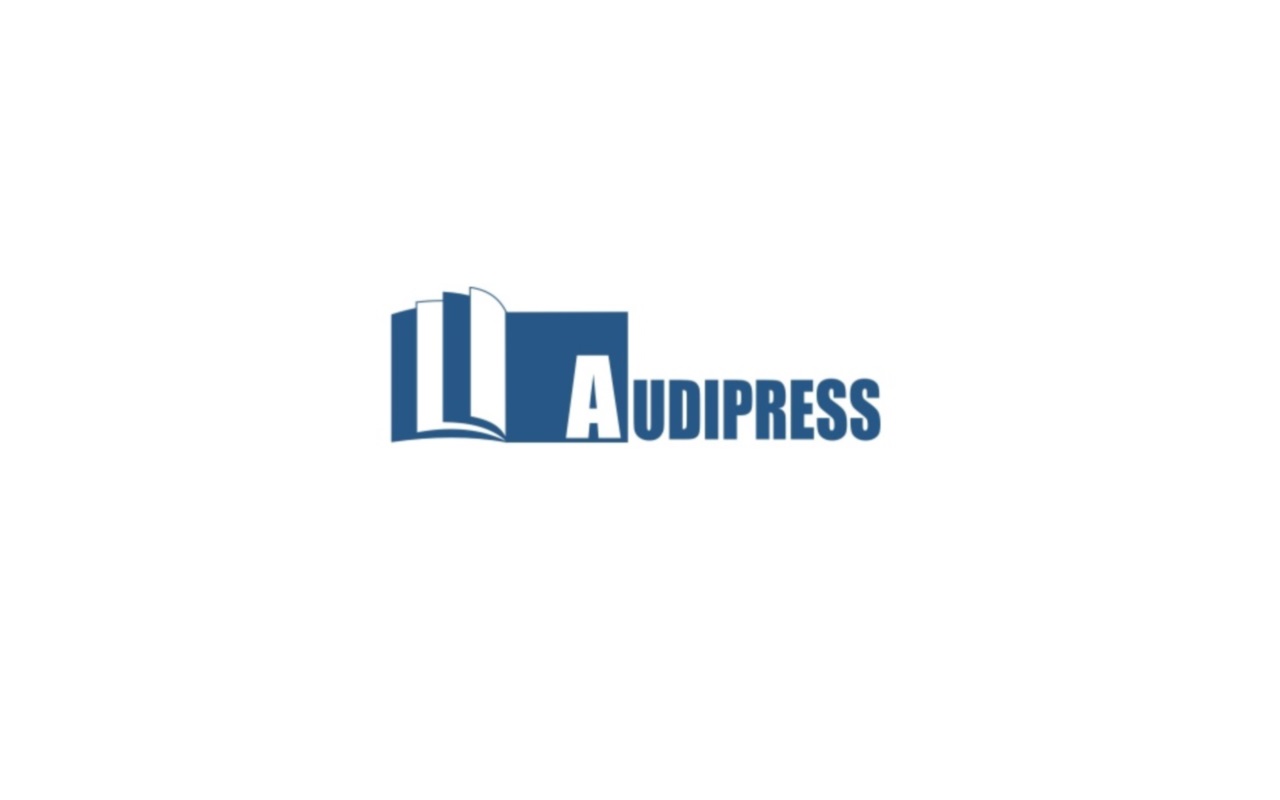 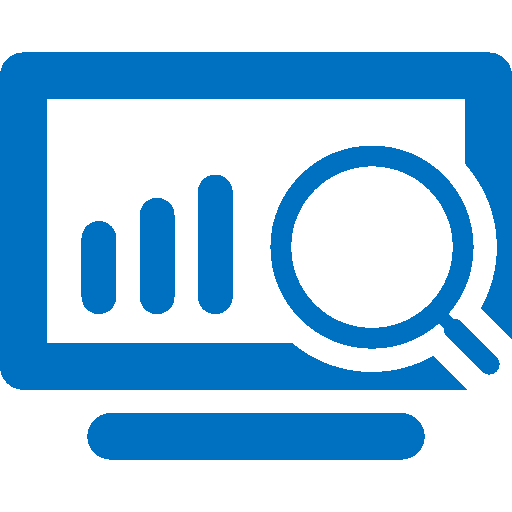 Edizione 2019/IIDATI DI SCENARIO
25 settembre 2019
LETTORI  STAMPA ULTIMI 30 GIORNI
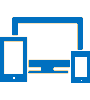 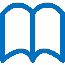 39,7 milioni  
di italiani leggono o sfogliano un titolo stampa (su carta e/o digitale replica).
Carta e/o Replica
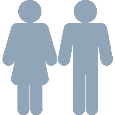 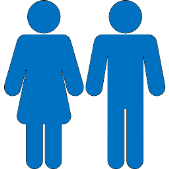 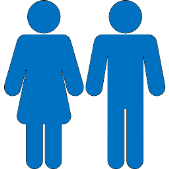 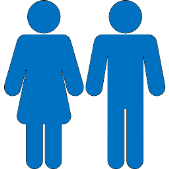 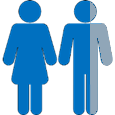 53 mln
74,9%
della popolazione Adulta 
(14 anni e oltre)
Quasi 8 adulti su 10 leggono almeno un titolo stampa su carta o digitale replica (-0,4% rispetto all’edizione precedente, a parità di testate considerate).
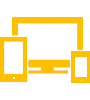 1,6 milioni i lettori del formato digitale, il 3,0% della popolazione.
Replica
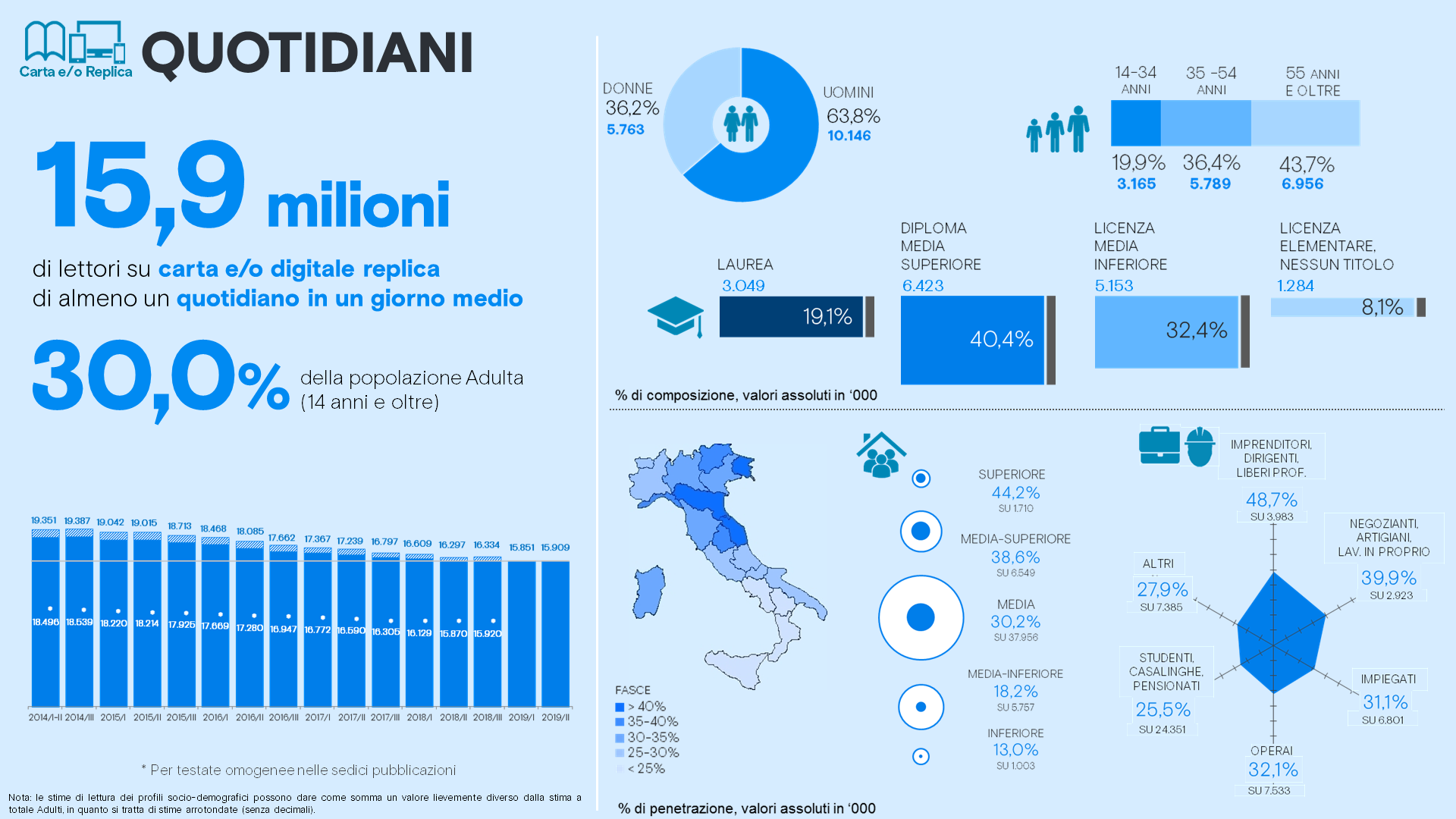 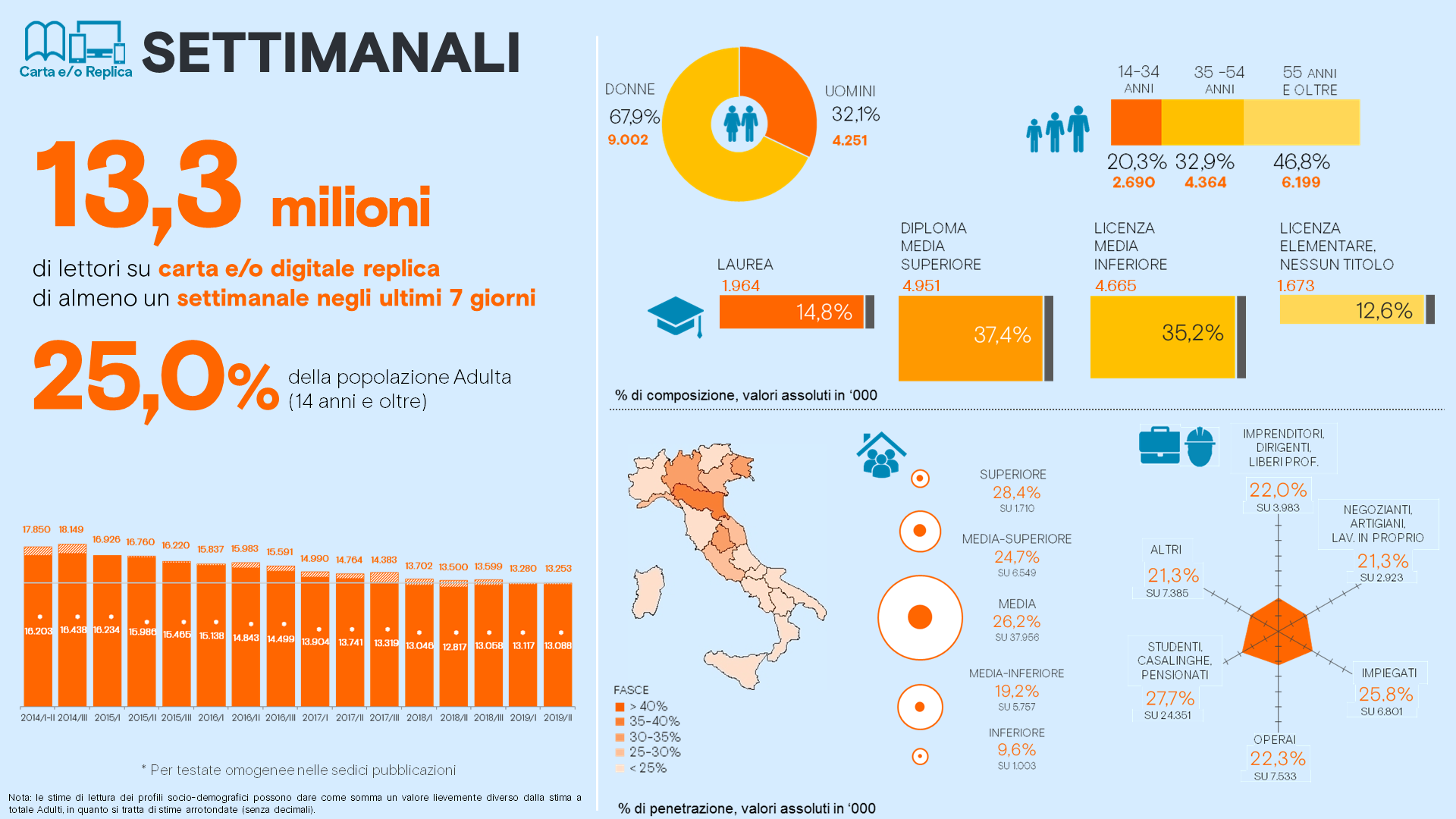 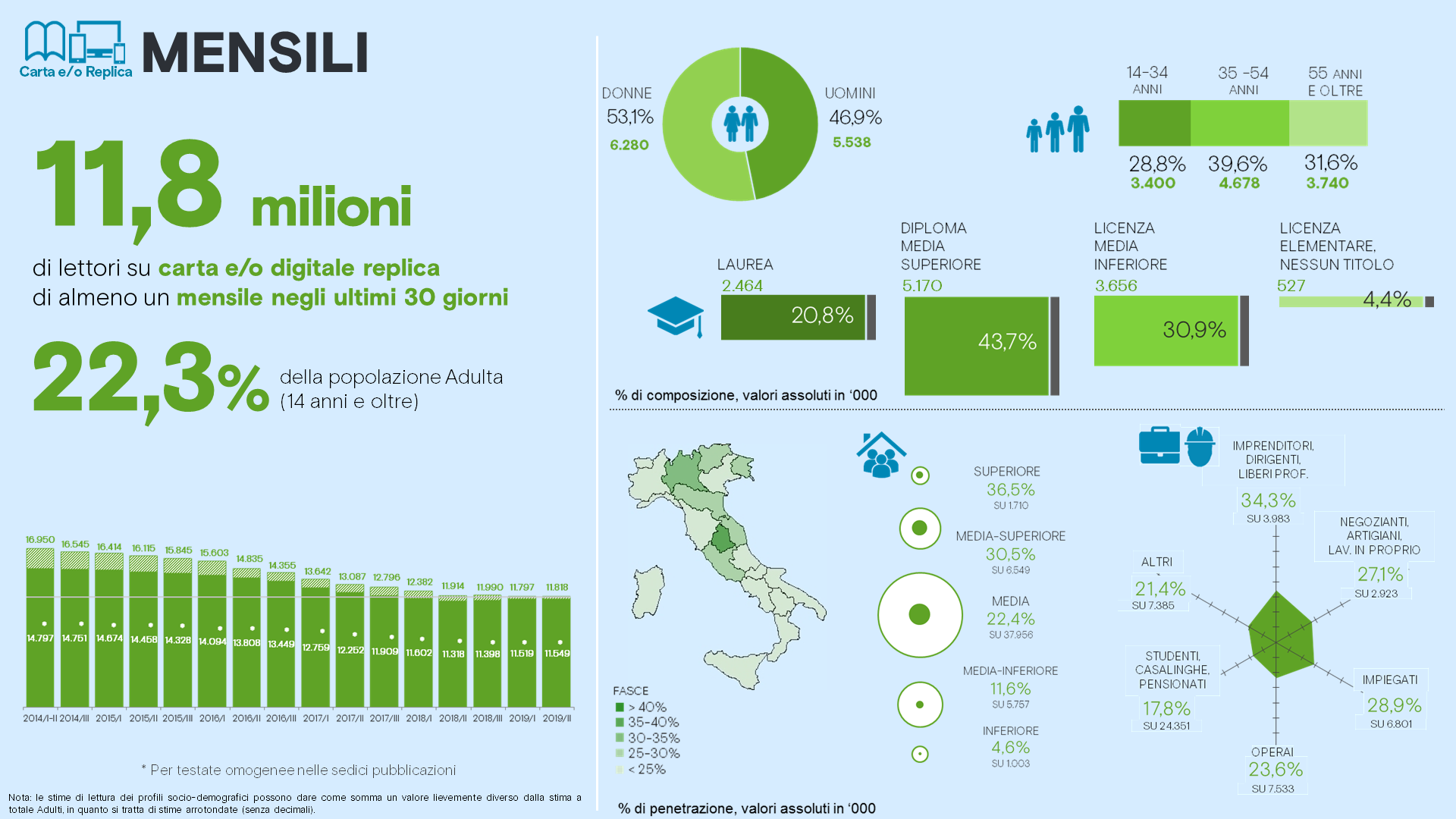 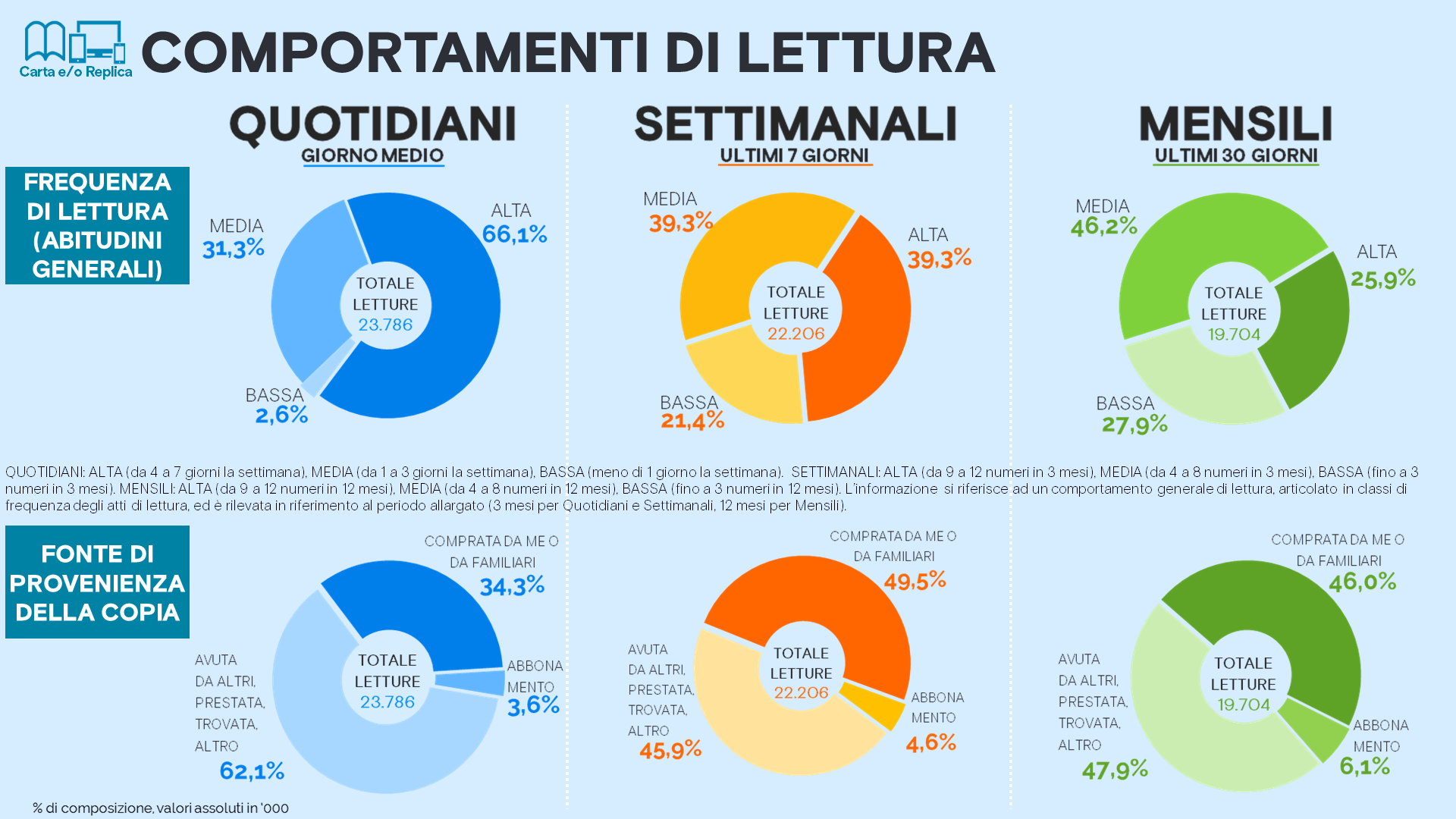